Graph Theory
Euler Paths & Cycles

By Thomas Ng and Chavisa Arpavoraruth
So….
what is a graph actually?
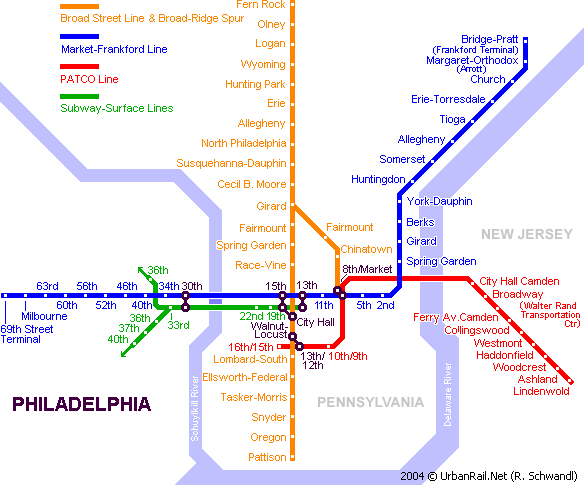 [Speaker Notes: A graph is a collection of ‘vertices’ and ‘edges’.  There are three examples above in black. Where might we see a graph in our every day lives? (Hint: look to the right picture!)]
Drawing graphs in a single stroke
[Speaker Notes: Can you draw the graph on the left without picking up your pencil?]
Exercise 1:

Now, your turn!
Work as a group of 2-3 people
Each group will be given one diagram to solve Exercise 1 from the worksheet
Group 1
Group 2
Group 3
Group 4
[Speaker Notes: See attached worksheet of exercises. You can also do this exercise individually if you are exploring this activity after the program!]
What did you find?
1
1
1
4
1
4
2
5
2
5
3
3
2
2
3
4
3
5
4
6
Story Time: Bridges of Königsberg
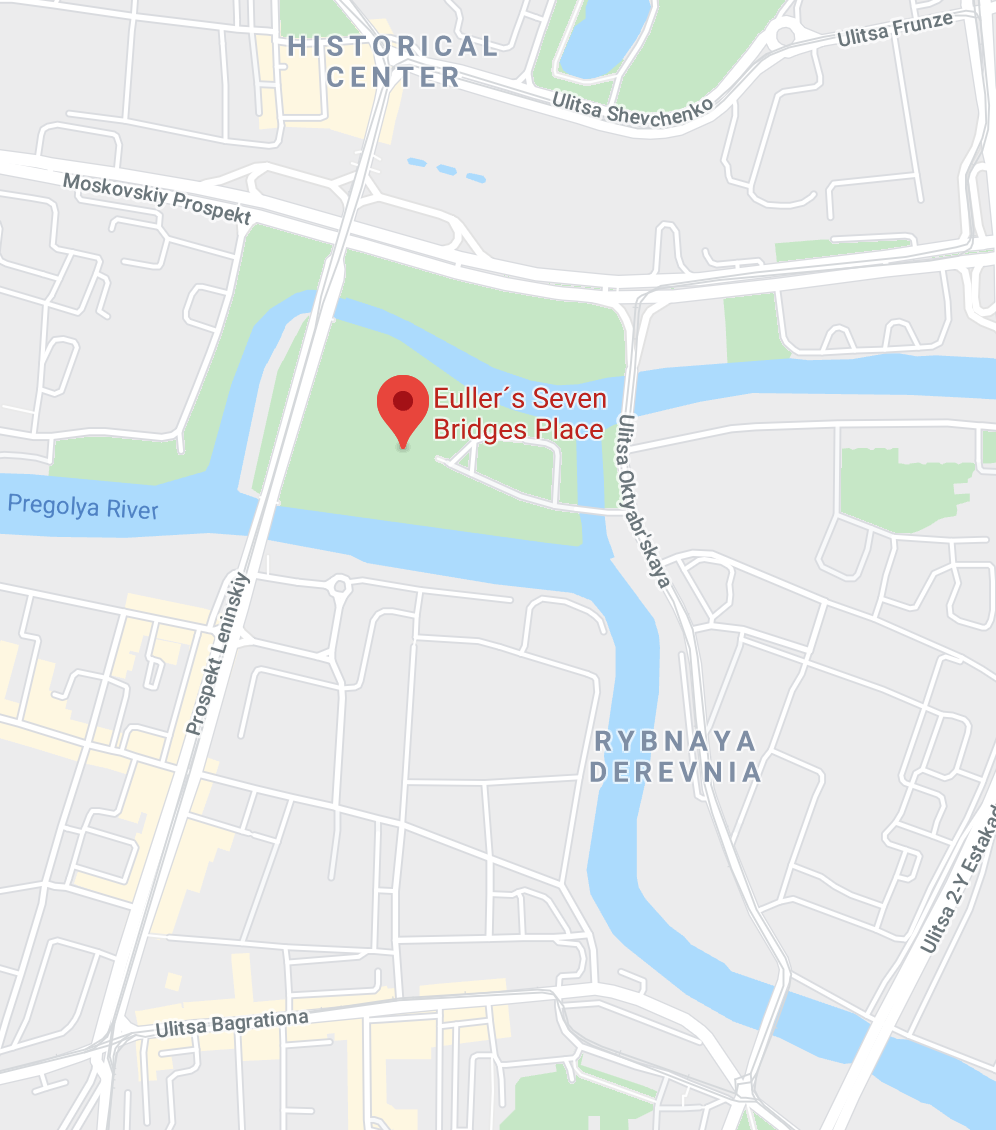 A
Question:
Is there a way to see the whole city and cross every bridge exactly once?
B
C
D
Can you solve this problem (with a graph)?
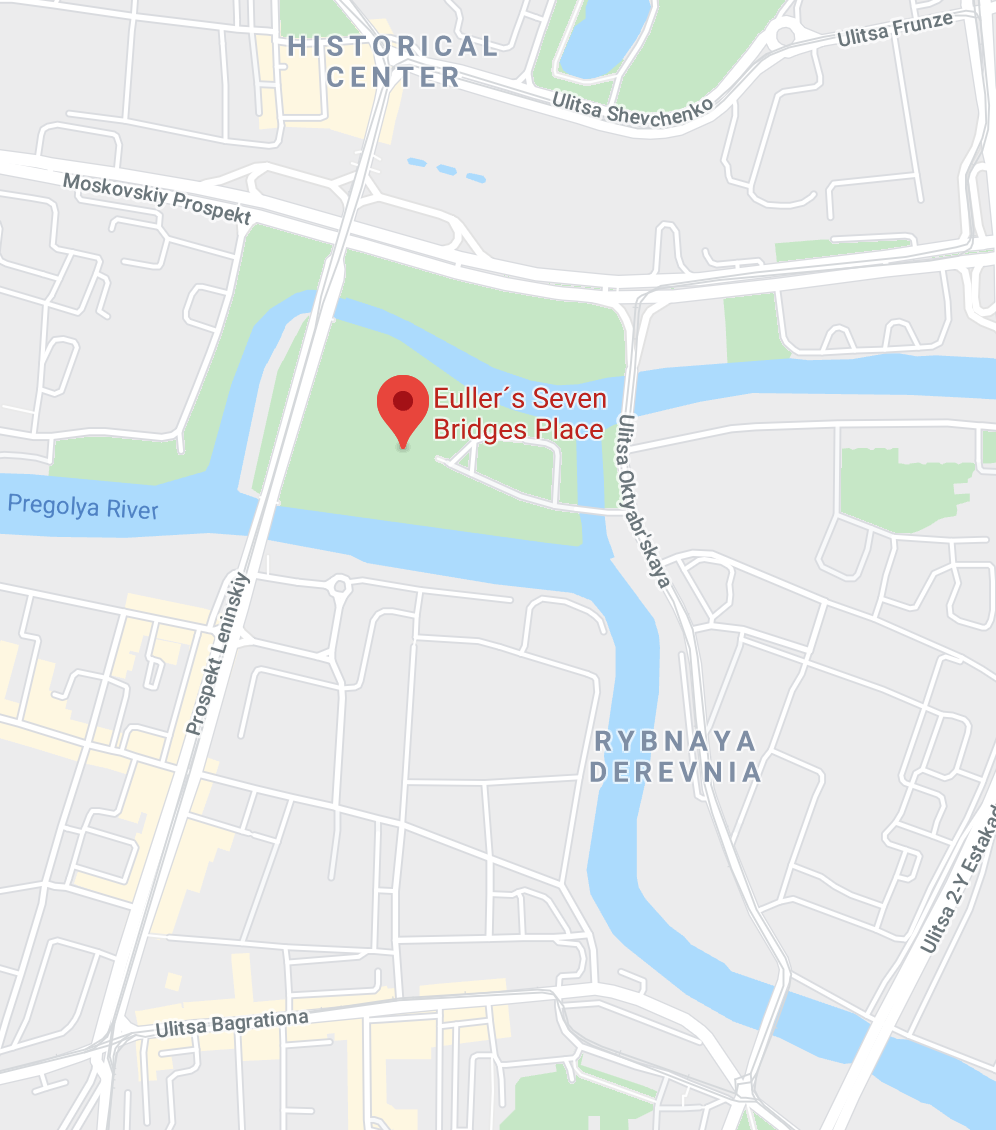 A
A
B
C
B
C
D
D
[Speaker Notes: Answer:
It doesn’t work. (Each vertex has a degree of 3)]
Euler Paths and Cycles
A
Definition 1: An Euler path is a path that passes every edge without repeating the edge.

Definition 2: An Euler cycle is an Euler path that starts and ends on the same vertex.
B
C
D
[Speaker Notes: How do Euler paths/cycles answer the original problem?]
Euler’s solution (1736)
A
Theorem 1:  A connected graph contains an Euler cycle exactly when every vertex has even degree.
B
C
D
Euler’s solution (1736)
A
Theorem 1:  A connected graph contains an Euler cycle exactly when every vertex has even degree.
Definition: The degree of a vertex is the number of edges that are attached to that vertex.
B
C
D
Euler’s solution (1736)
A
Theorem 1:  A connected graph contains an Euler cycle exactly when every vertex has even degree.
Definition: The degree of a vertex is the number of edges that are attached to that vertex.
Question: Does this graph contain an Euler cycle?
B
C
D
[Speaker Notes: Answer: This graph does not contain an Euler cycle. Why?]
Euler’s solution (1736)
A
Theorem 2:  A connected graph contains an Euler path exactly when at most two vertices have odd degree.

Question: Does this graph contain an Euler path?
B
C
D
[Speaker Notes: Answer: This graph does not contain an Euler path]
What changed?  (2020)
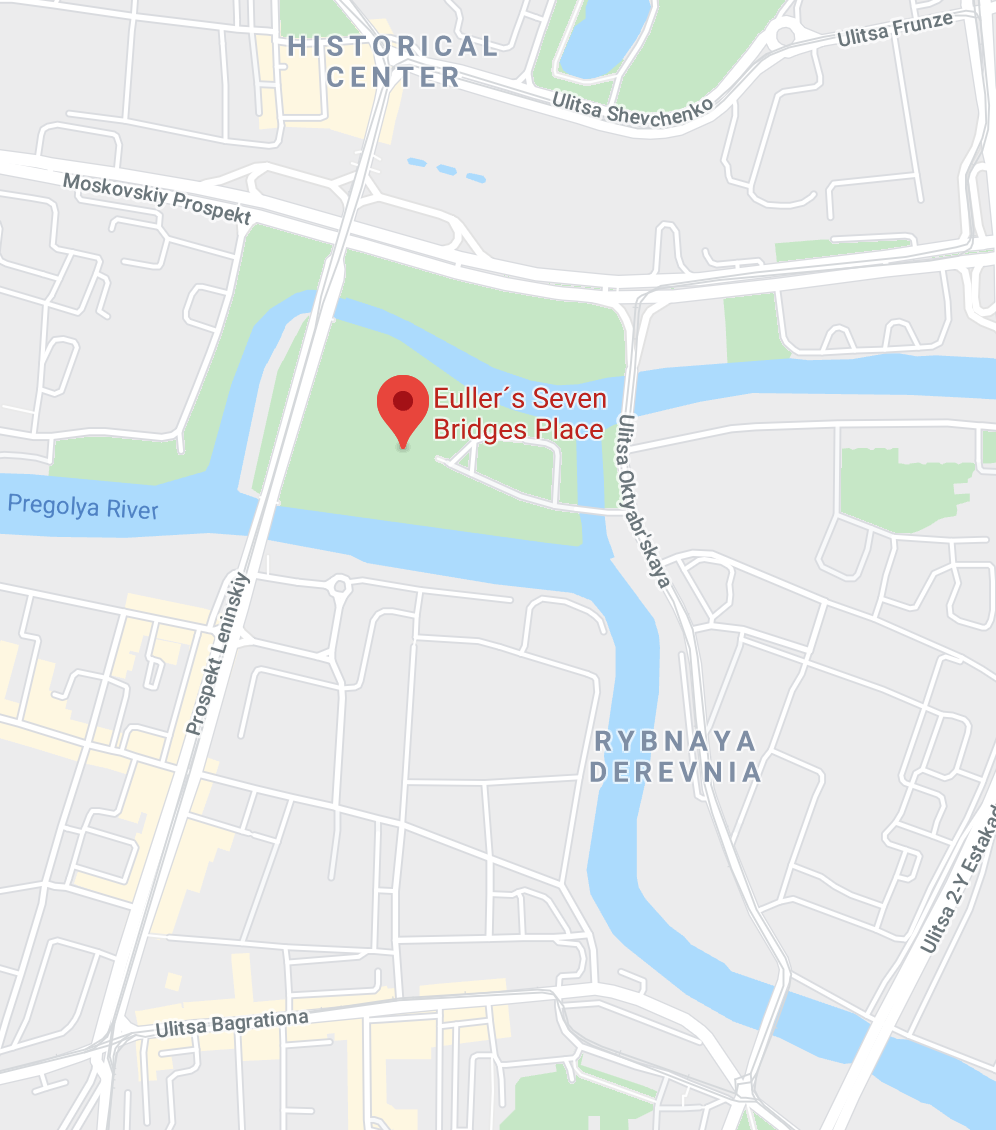 A
A
A
X
B
B
C
C
B
C
X
D
D
D
[Speaker Notes: Suppose that two of the bridges are removed. Does the new graph have an Euler path or Euler cycle?

Answer: There is Euler path! (but there is no Euler cycle)]
Exercise 2:

Do the following graphs contain an Euler cycle?
Group 1
Group 2
Group 3
Group 4
[Speaker Notes: See attached worksheet of exercises. You can also do this exercise individually if you are exploring this activity after the program!]
Break time!
~~15 minutes~~
Exercise 3: Euler cycles in the real world
Discuss in group of 2-3 people about how Euler cycles can be used on the real world setting.
[Speaker Notes: If you are viewing this workshop after the program, go talk to a friend or family member about what you have learned!]
Exercise 4:

Constructing Complicated Euler Cycles
Can you construct a connected graph with 6 vertices so that every vertex has degree 2 or 4 and at least one vertex with degree 4?
[Speaker Notes: See attached worksheet of exercises.]
Combining Graphs (part 1)
Describe your graph to a partner so that they can draw it on their worksheet
Combine your two graphs both with repeated edges
→
+
Does the combined graph still contain an Euler cycle?
Combining Graphs (part 2)
Describe your graph to a partner so that they can draw it on their worksheet
Combine your two graphs both without repeated edges
→
+
Does the combined graph still contain an Euler cycle?
What did we learn today?
Great work today!